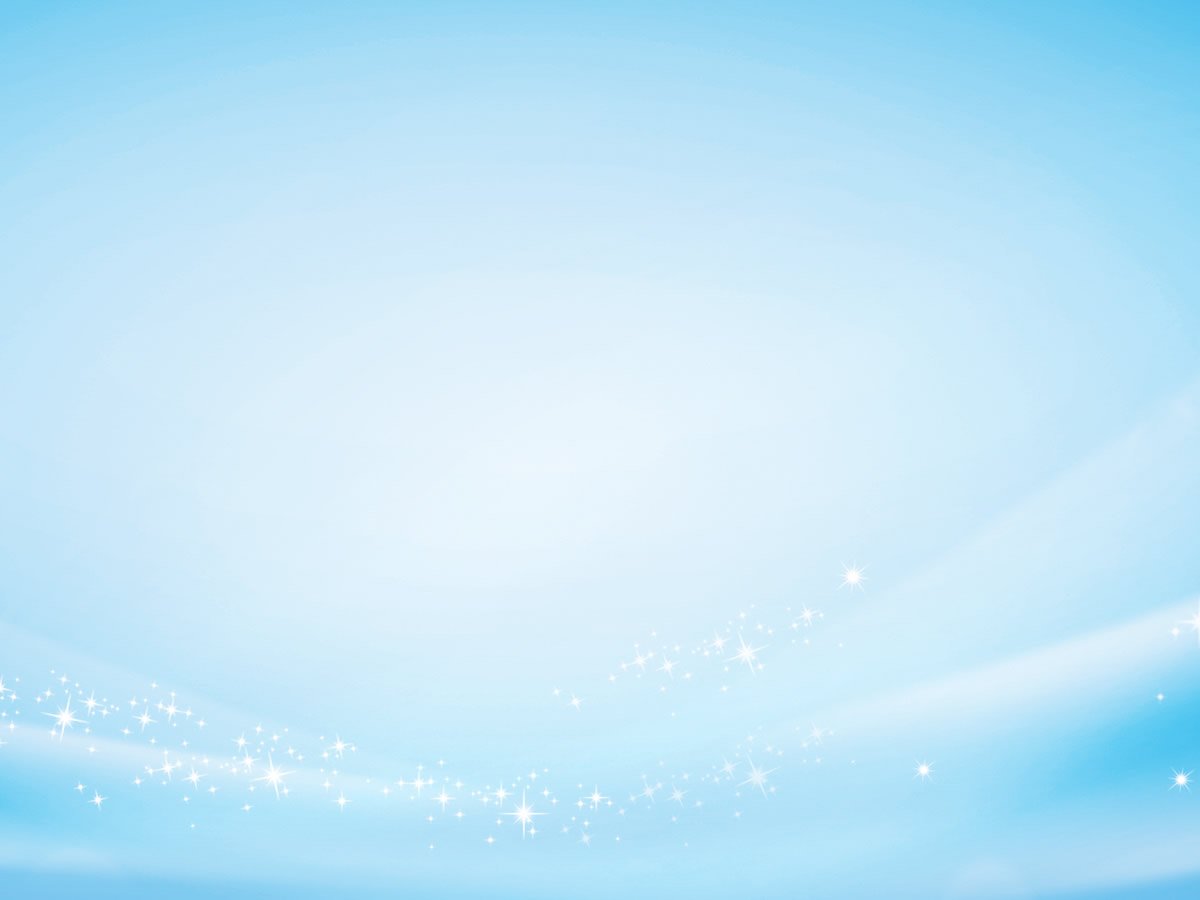 Муниципальное автономное дошкольное образовательное учреждение Белоярского района «Детский сад  комбинированного вида « Снегирек» 
г. Белоярский»
Опыт работы на тему:
«Православные традиции как средство духовно-нравственного воспитания в детском саду и дома»
Подготовила воспитатель 
высшей квалификационной категории 
Руденко Инна Леонидовна
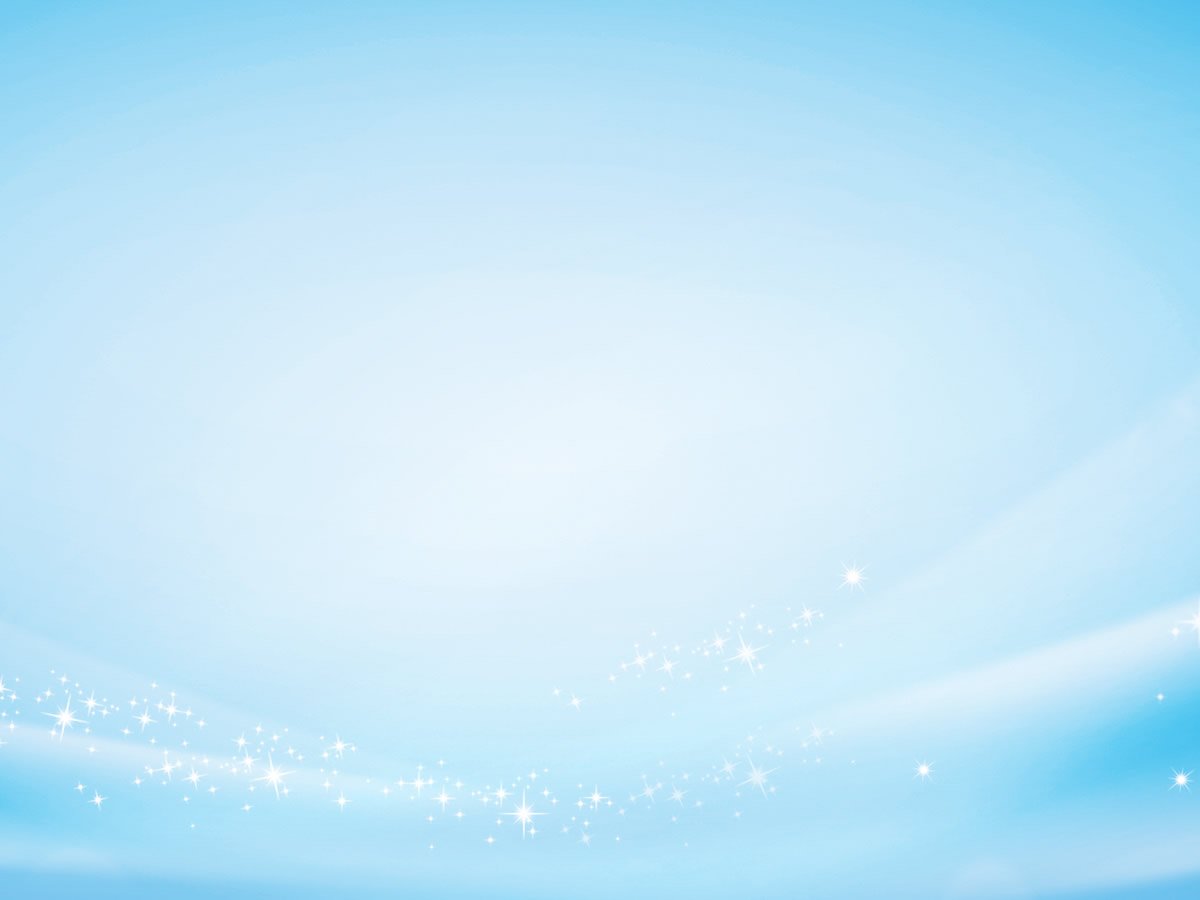 «Ребенок – зеркало семьи, 
как в капле воды отражается солнце, так в детях отражается 
нравственная чистота матери и отца». 
/В.А. Сухомлинский/
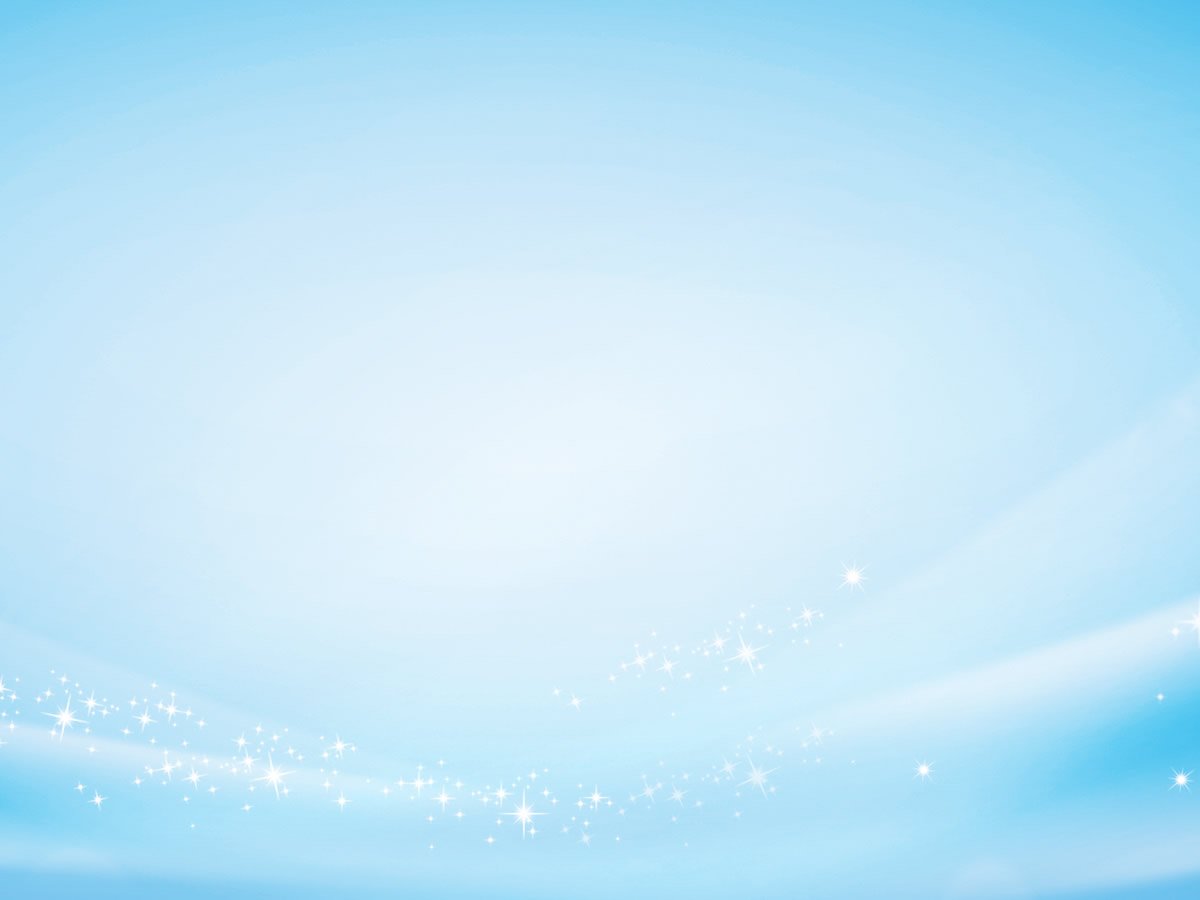 Закон об образовании РФ «Об образовании» (273- ФЗ) ст 44, в котором говорится о том, что «….родители имеют преимущественное право на обучение и воспитание детей перед всеми другими лицами….»
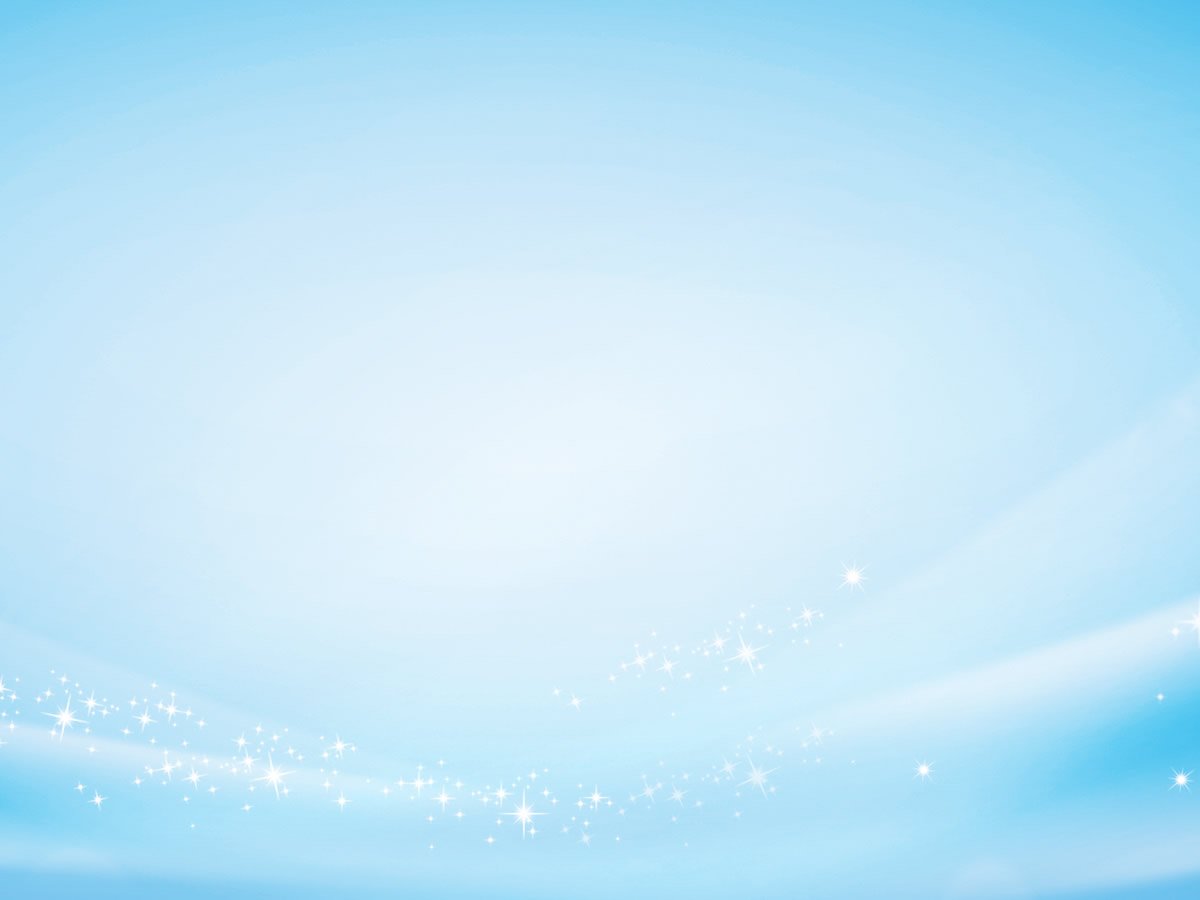 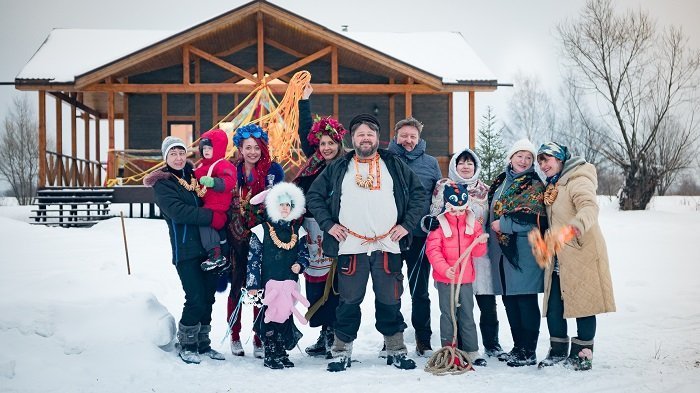 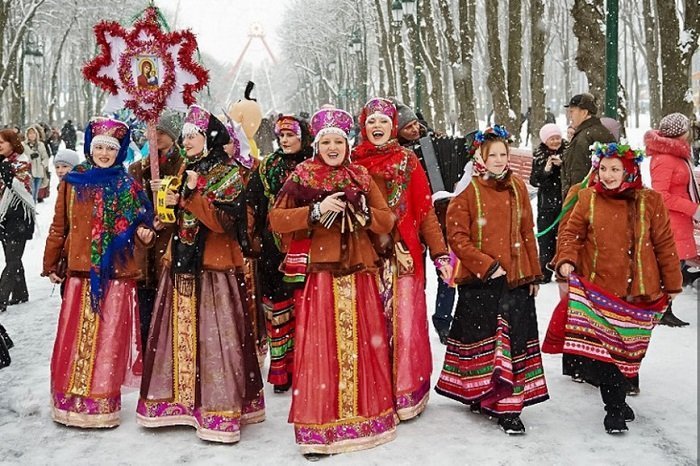 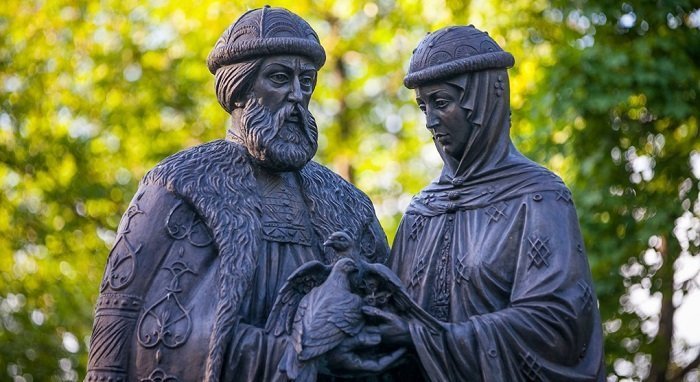 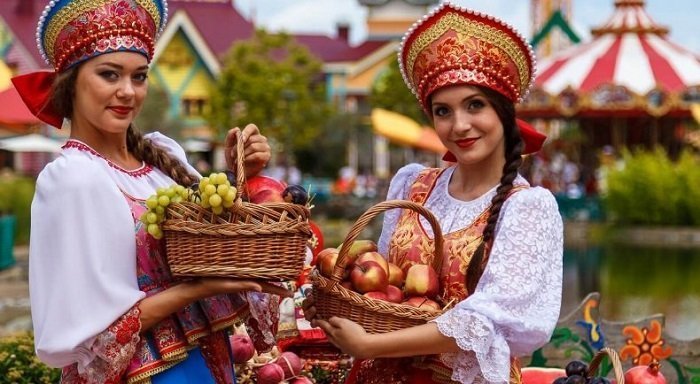 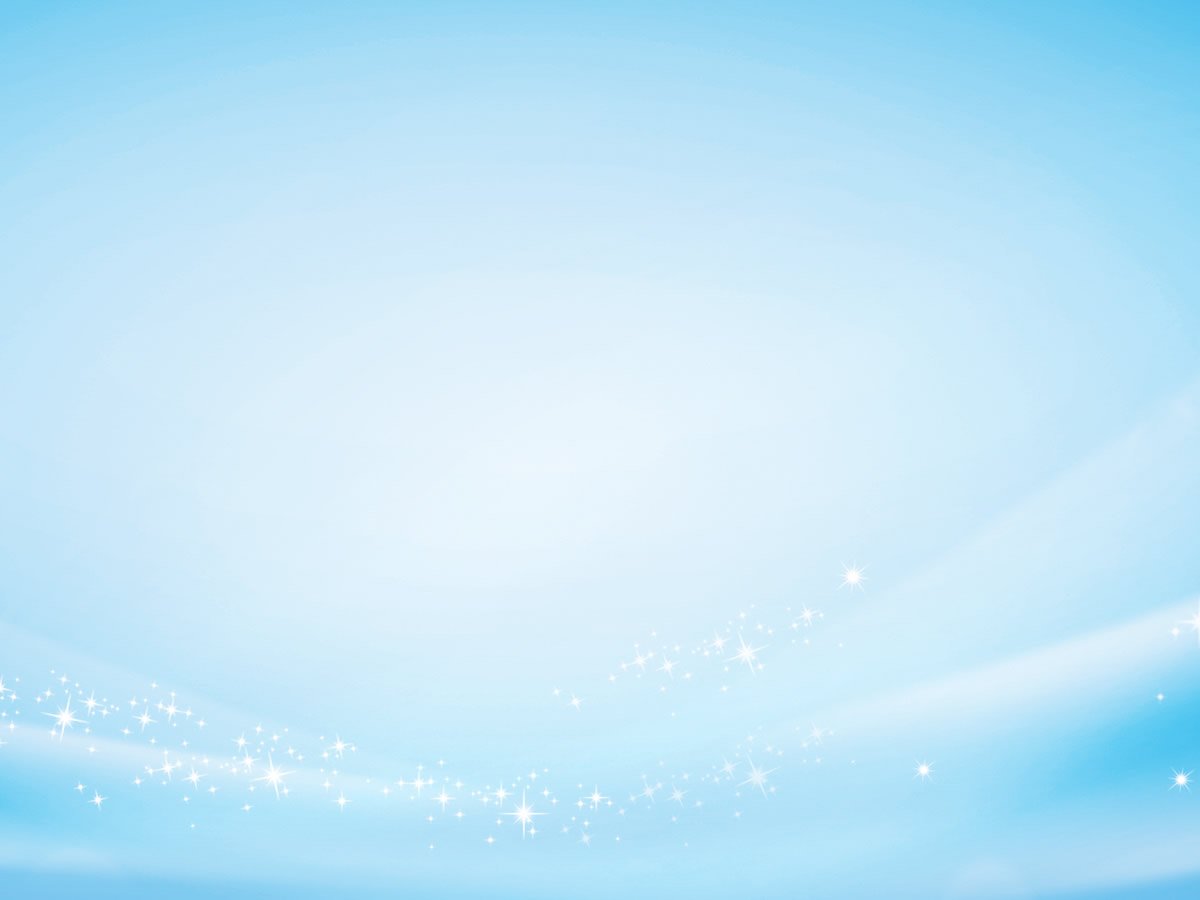 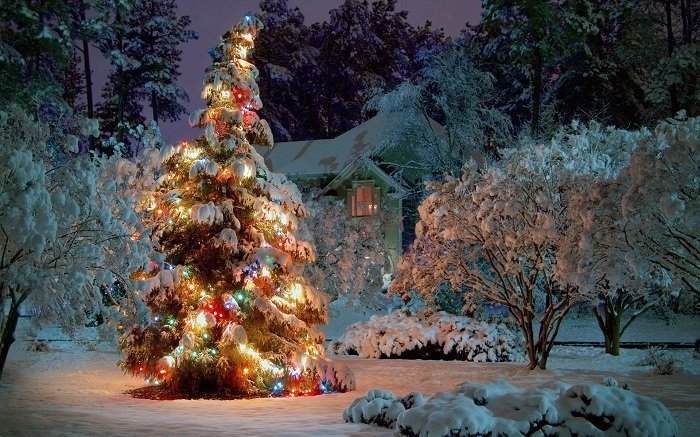 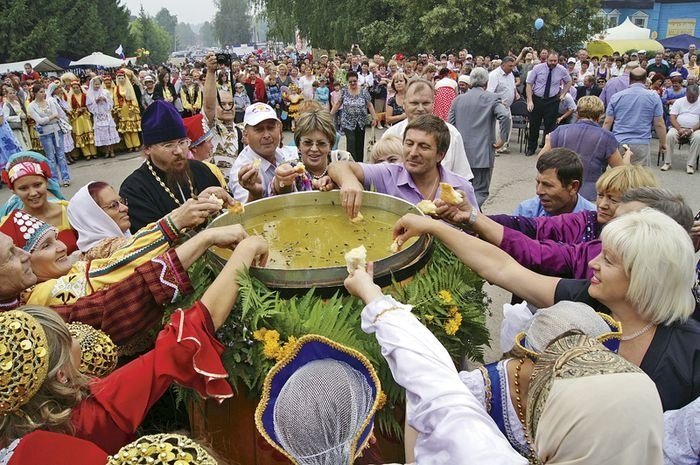 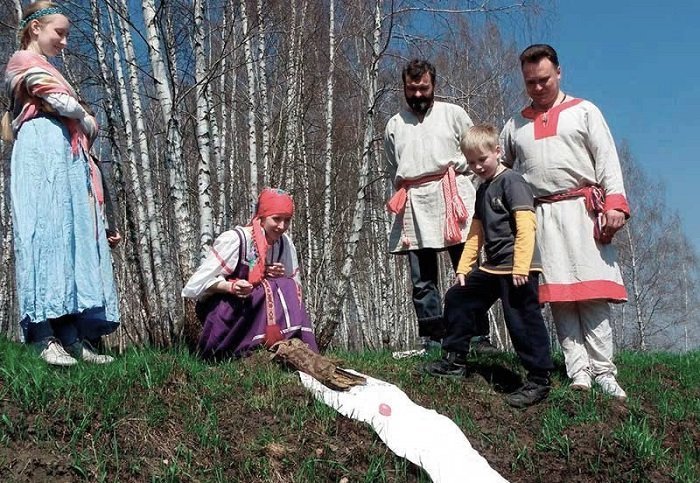 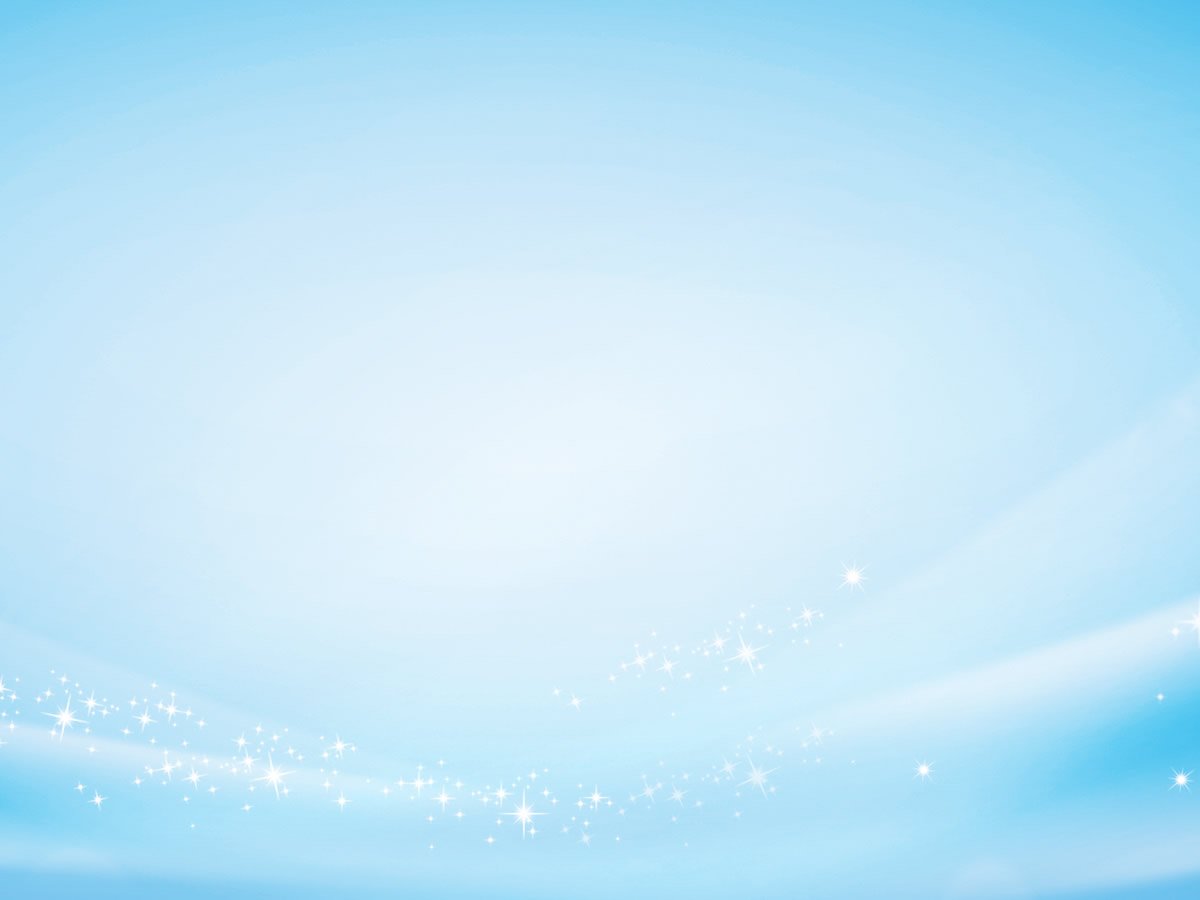 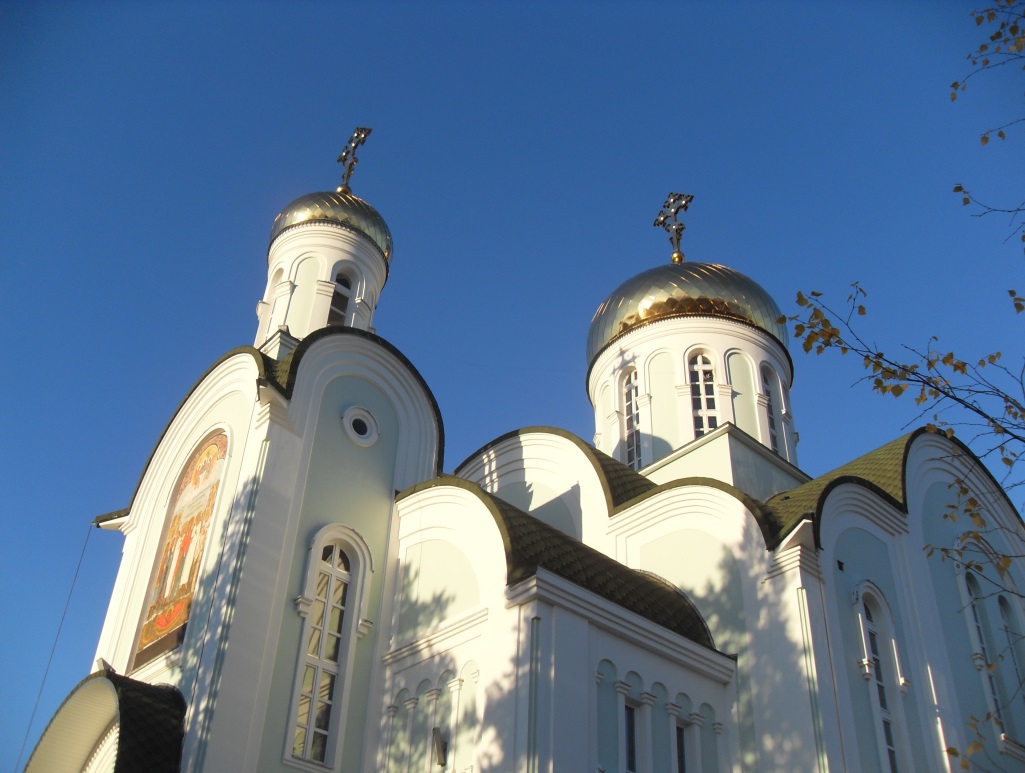 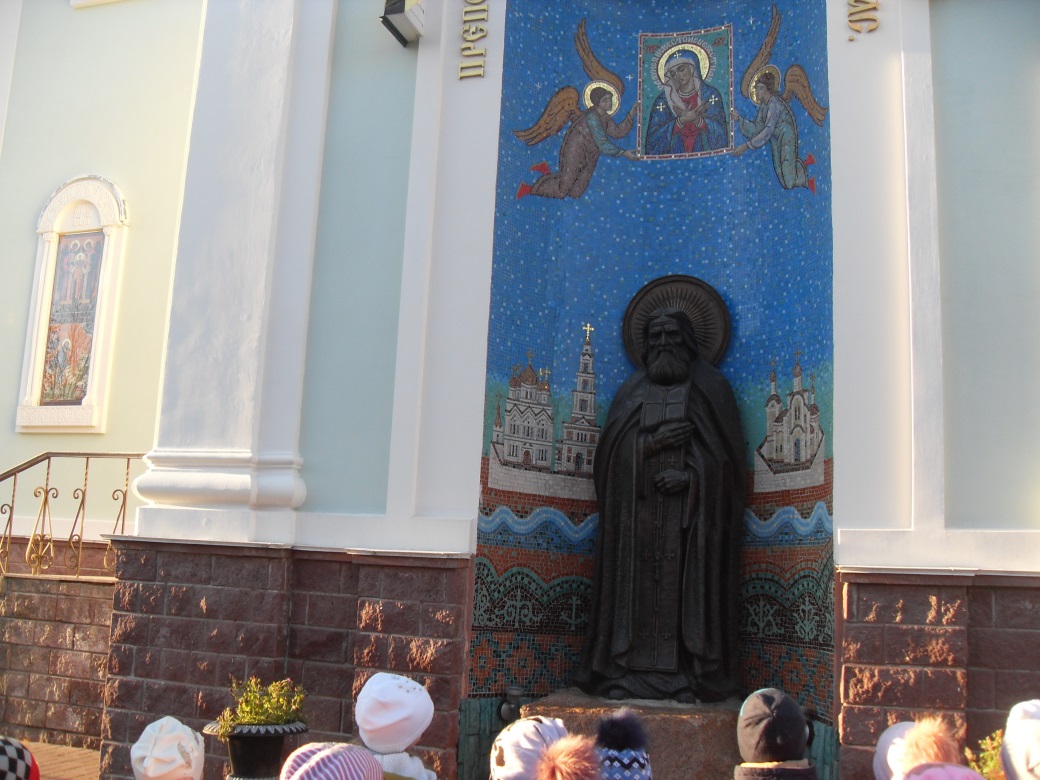 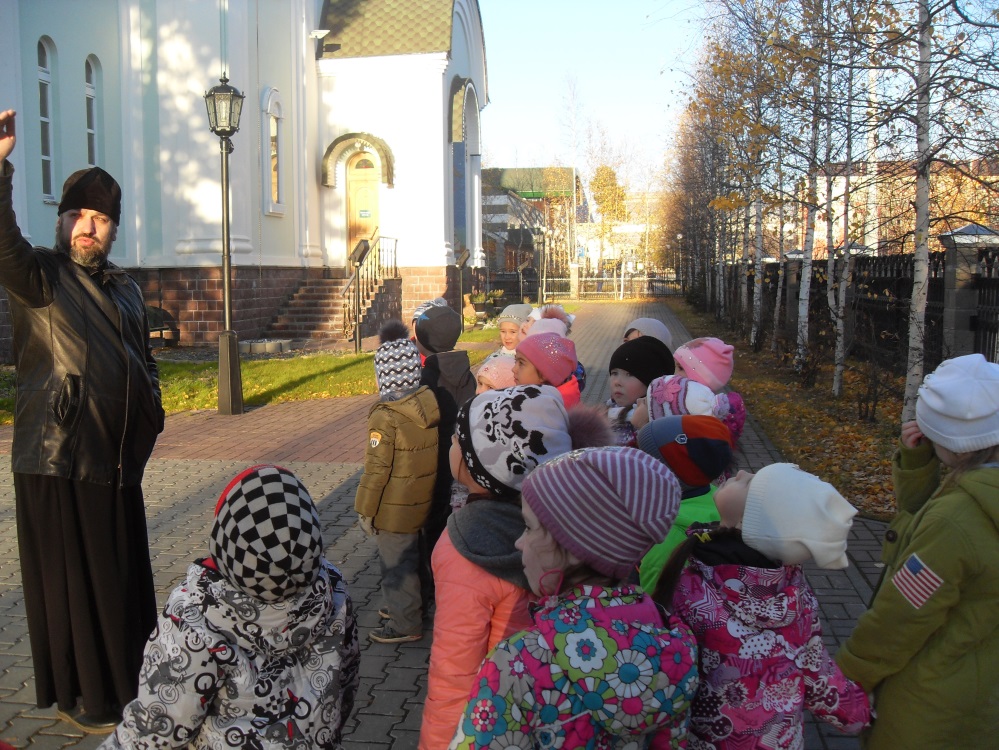 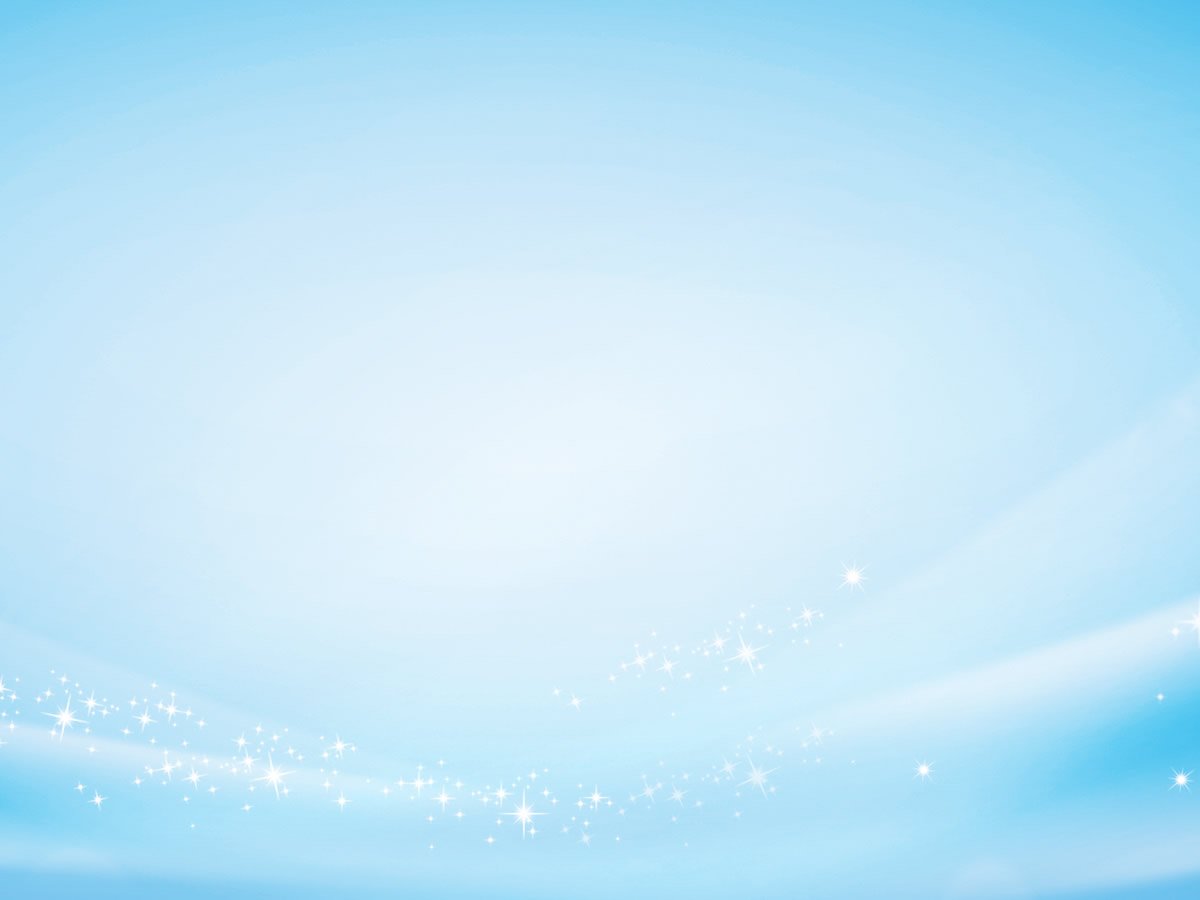 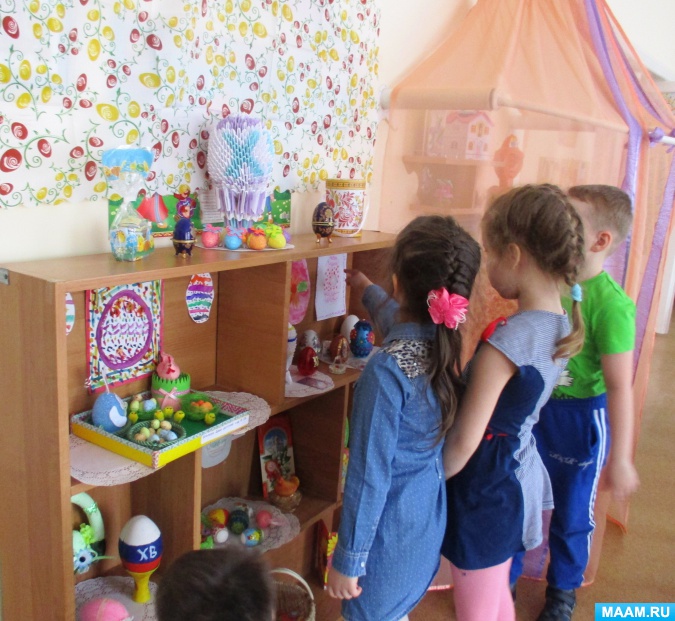 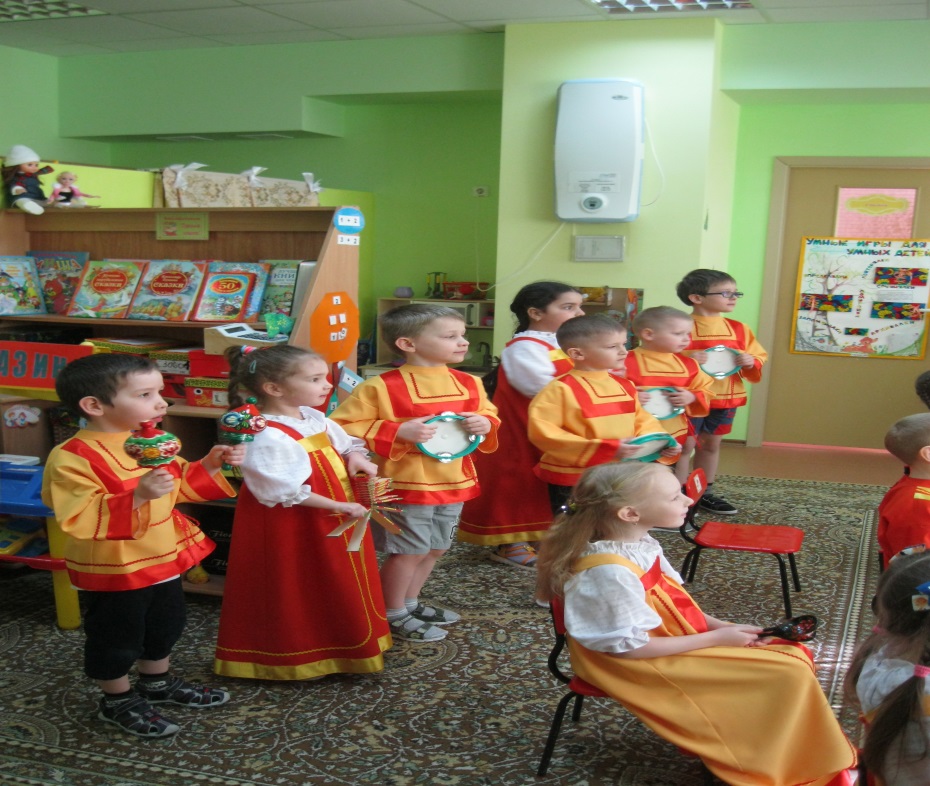 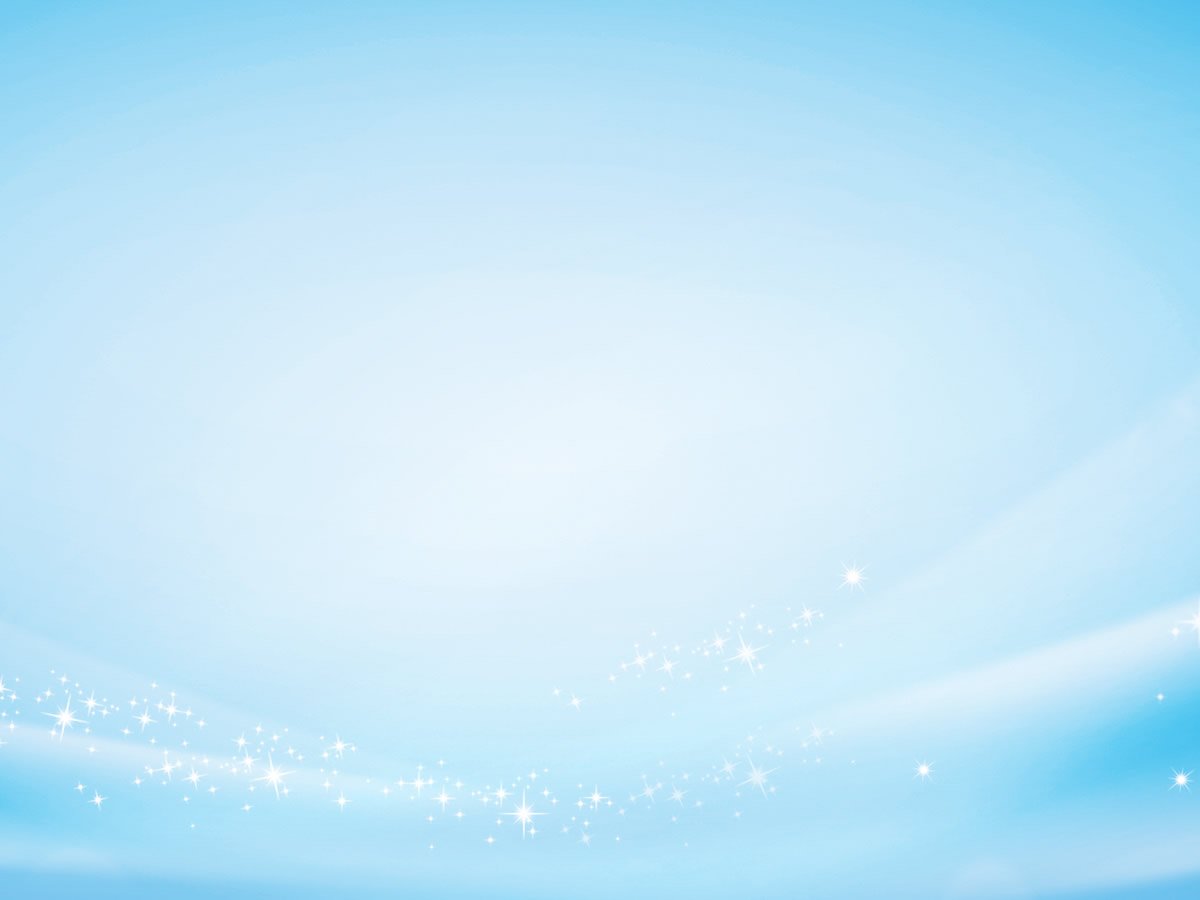 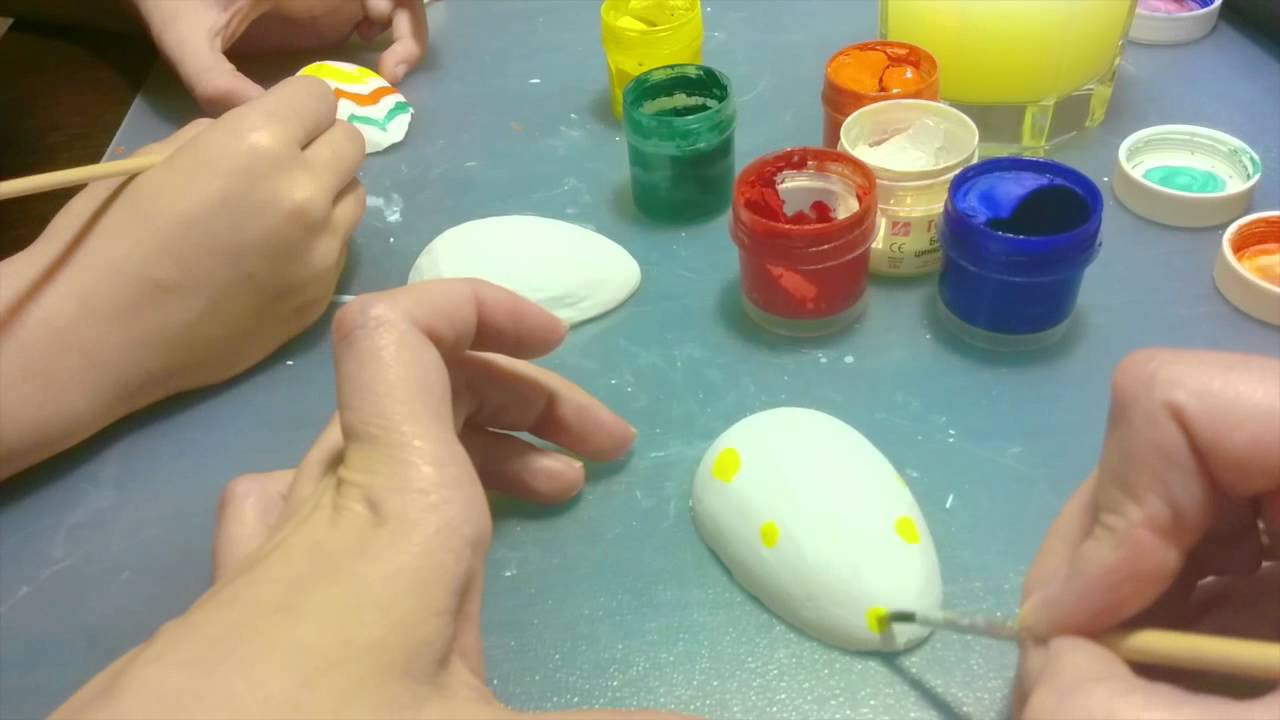 .
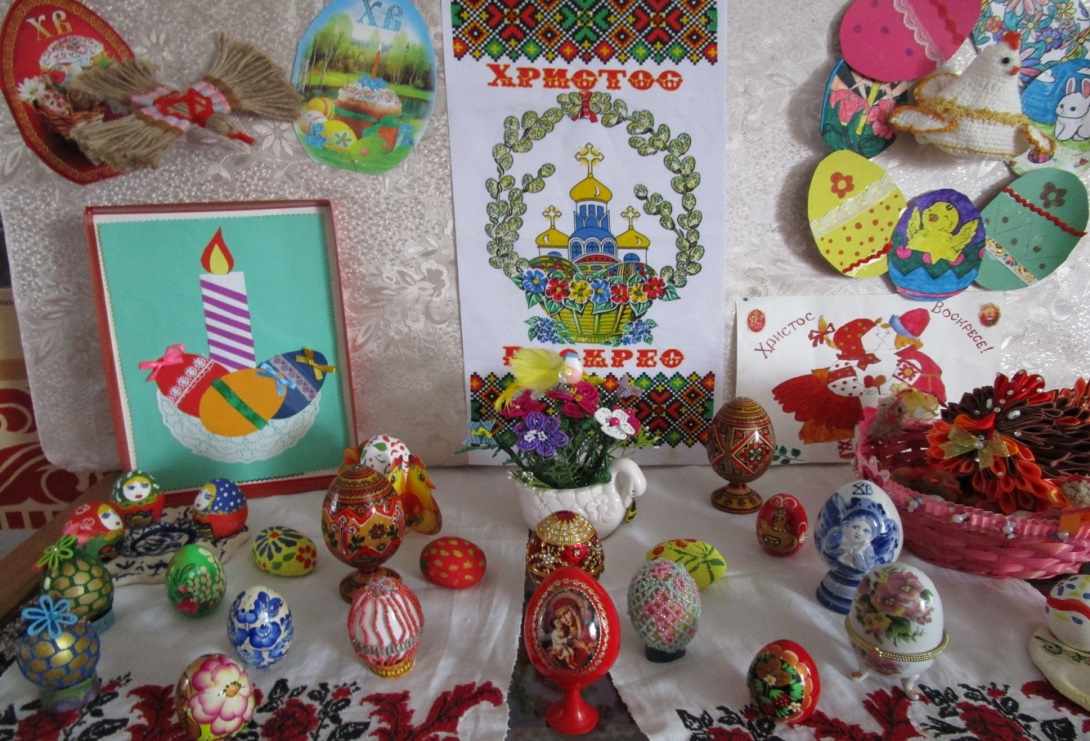 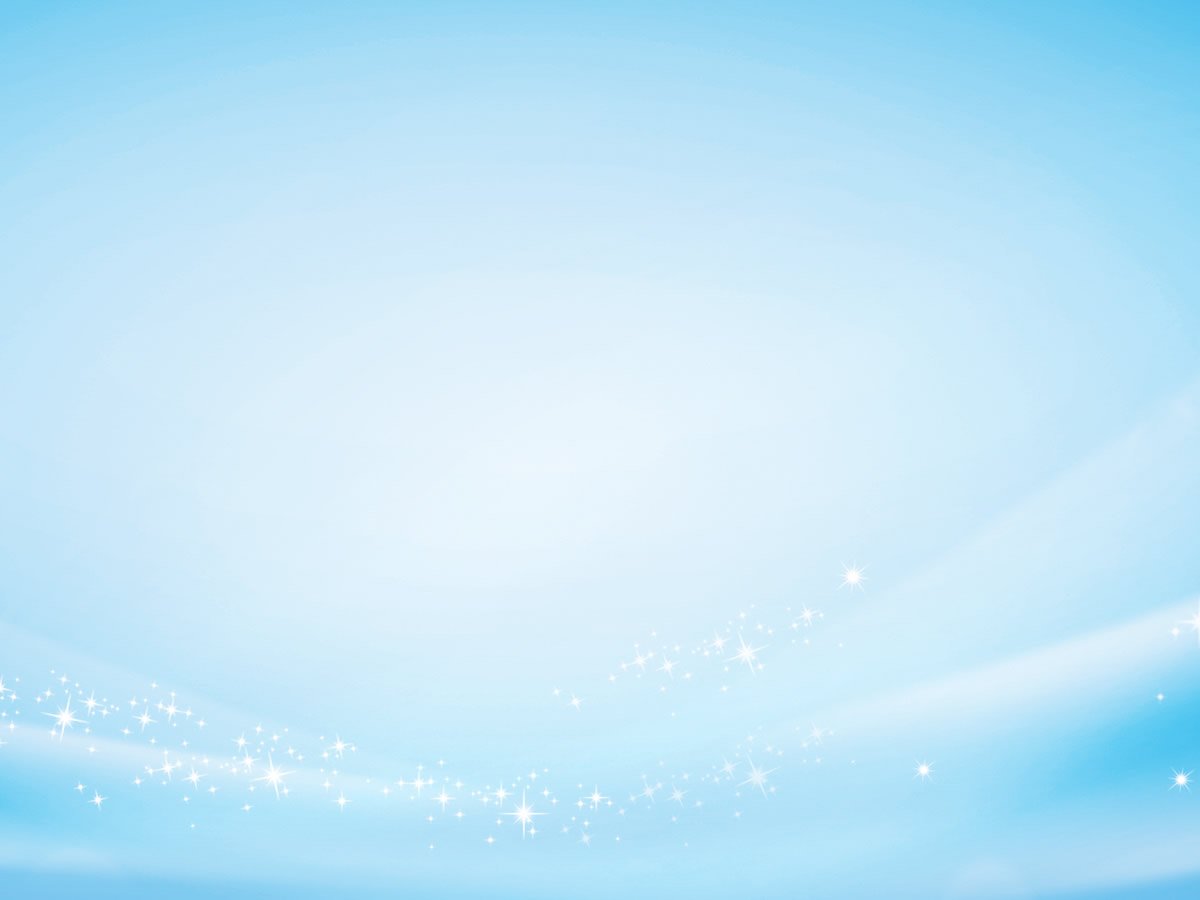 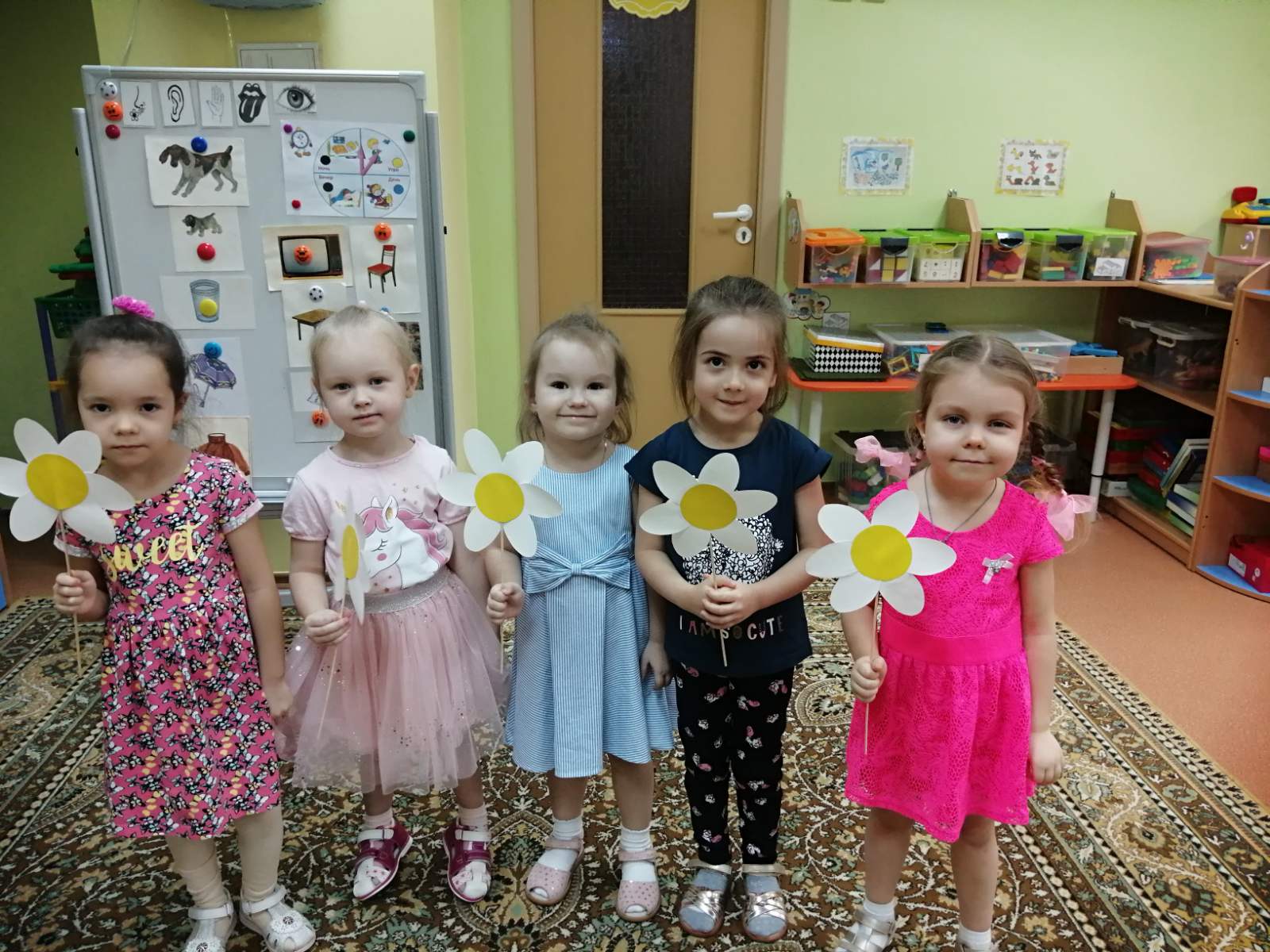 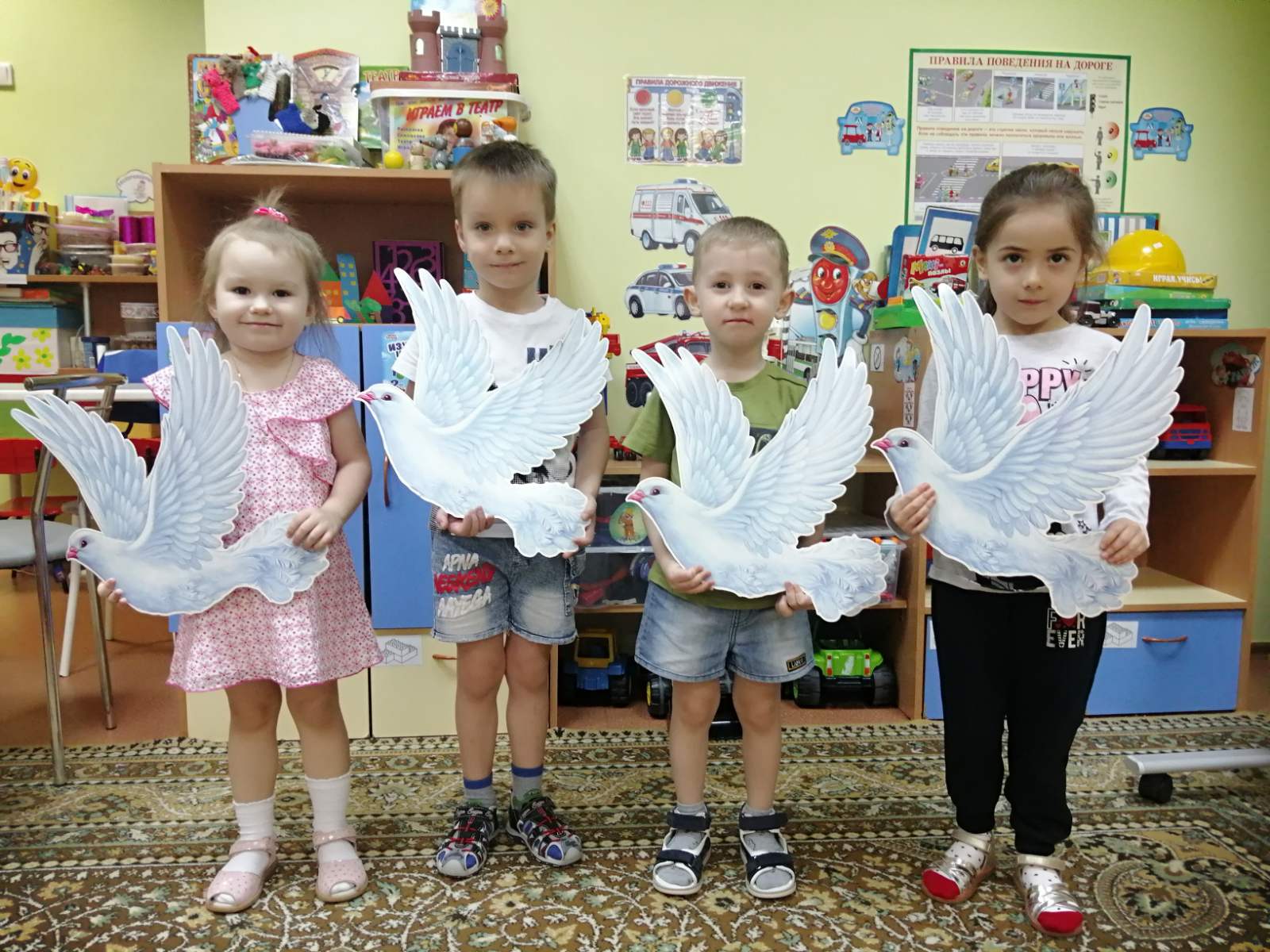 .
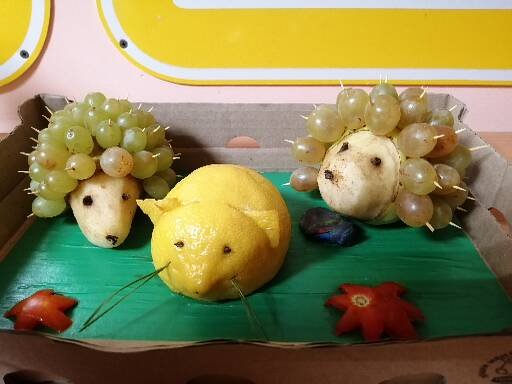 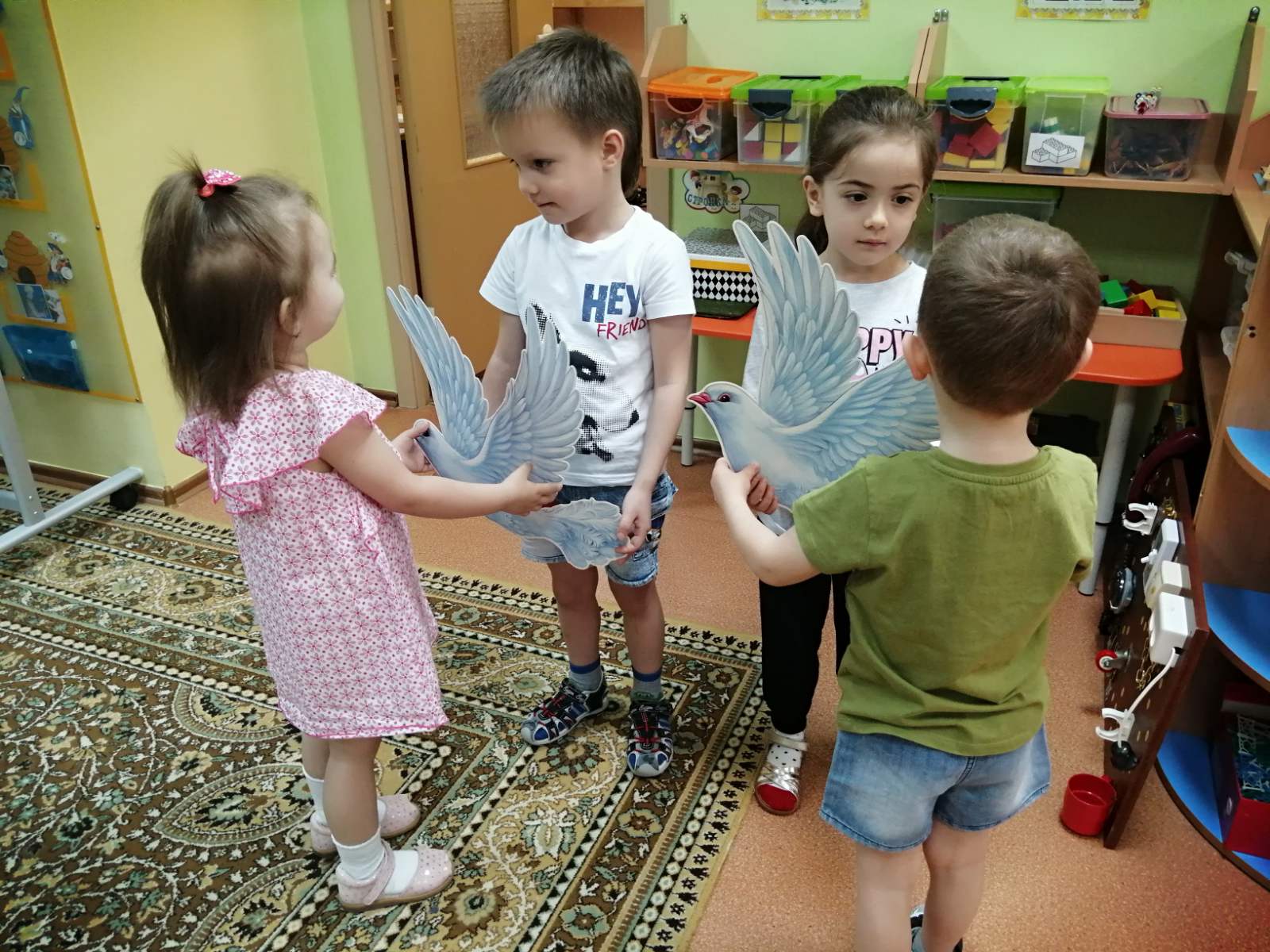 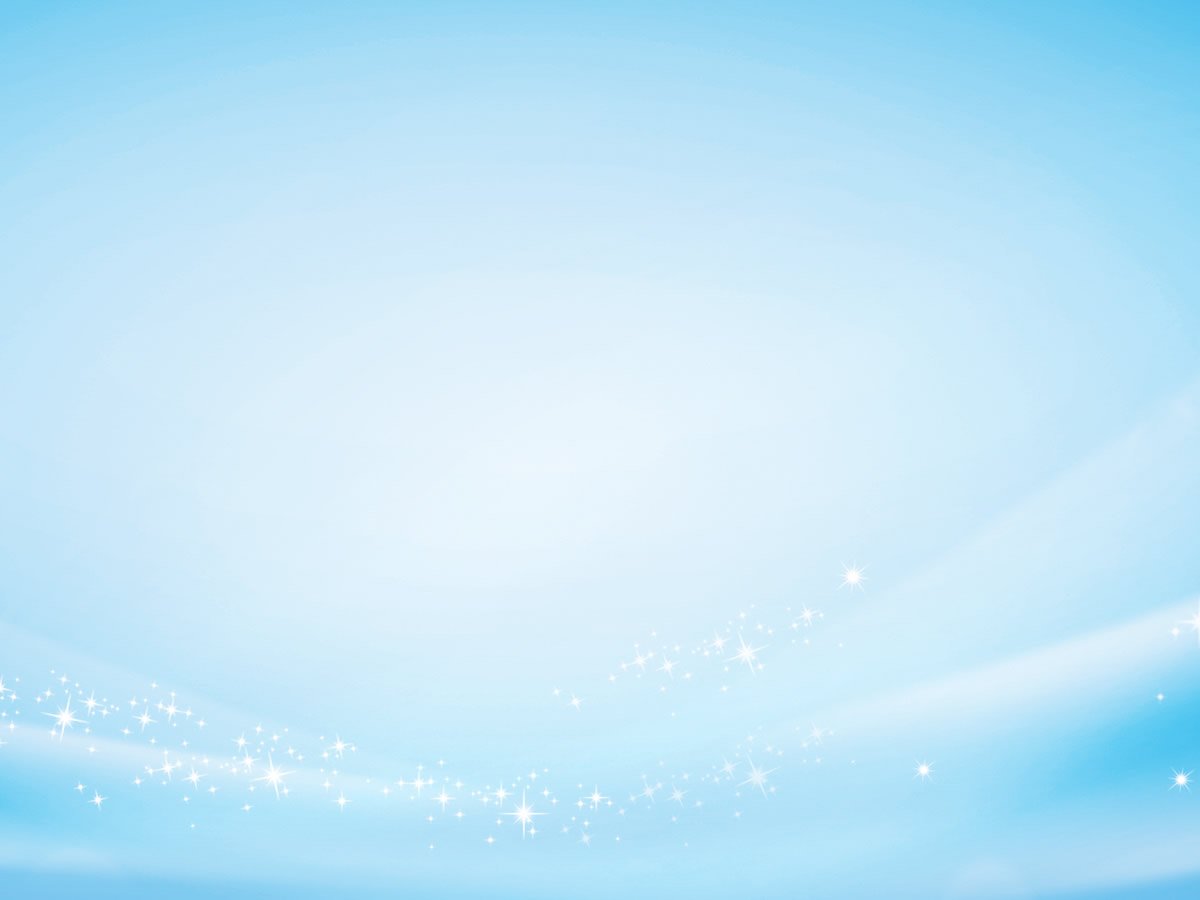 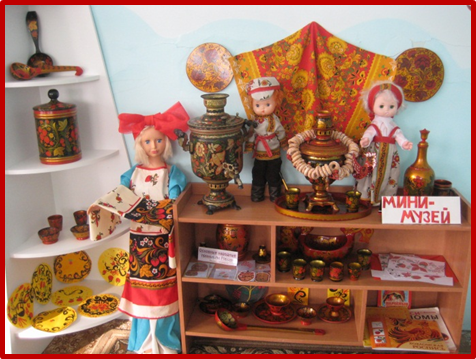 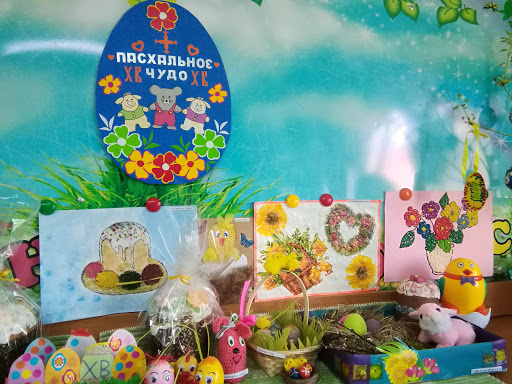 .
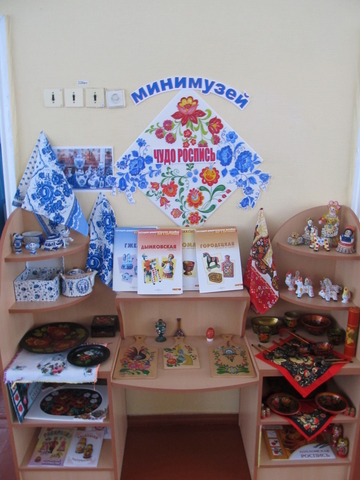 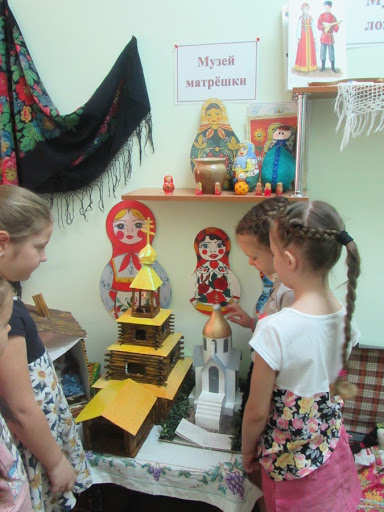 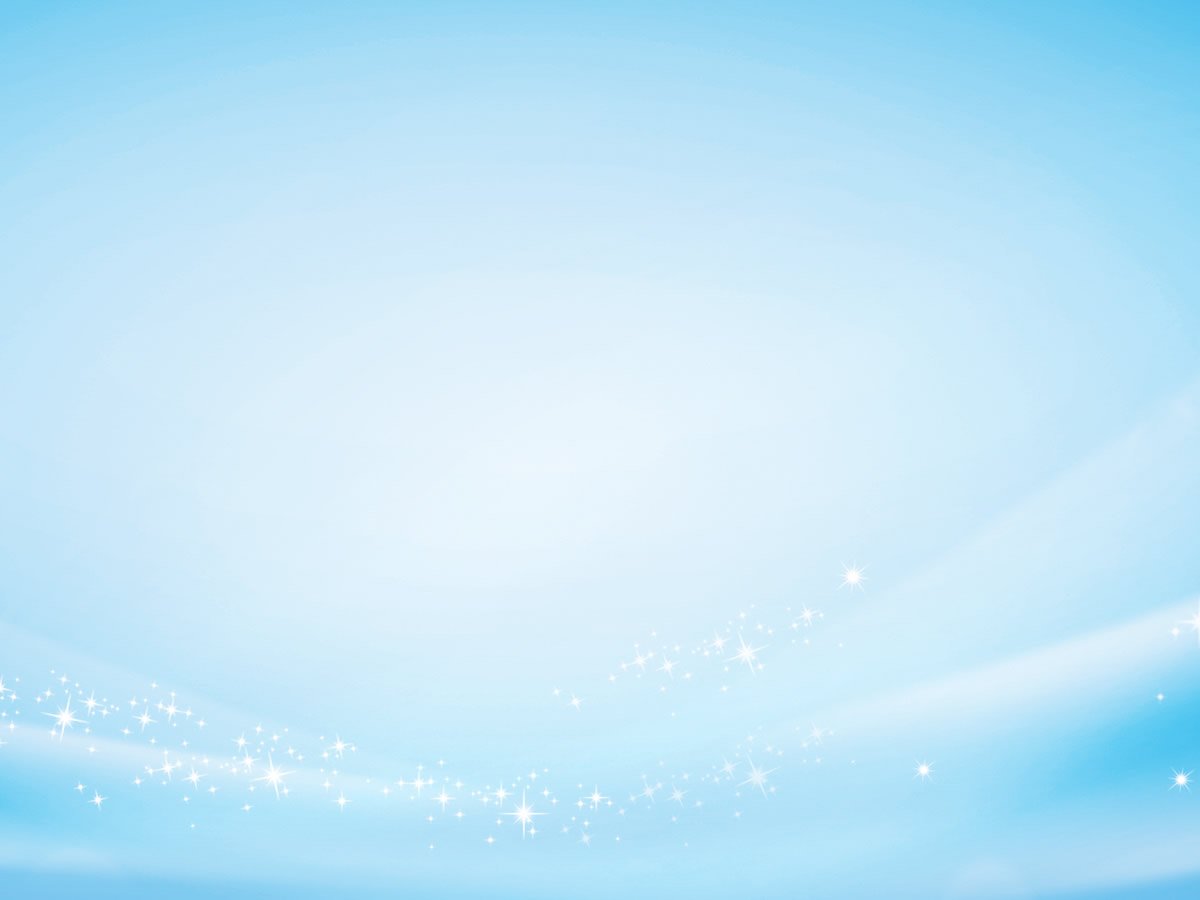 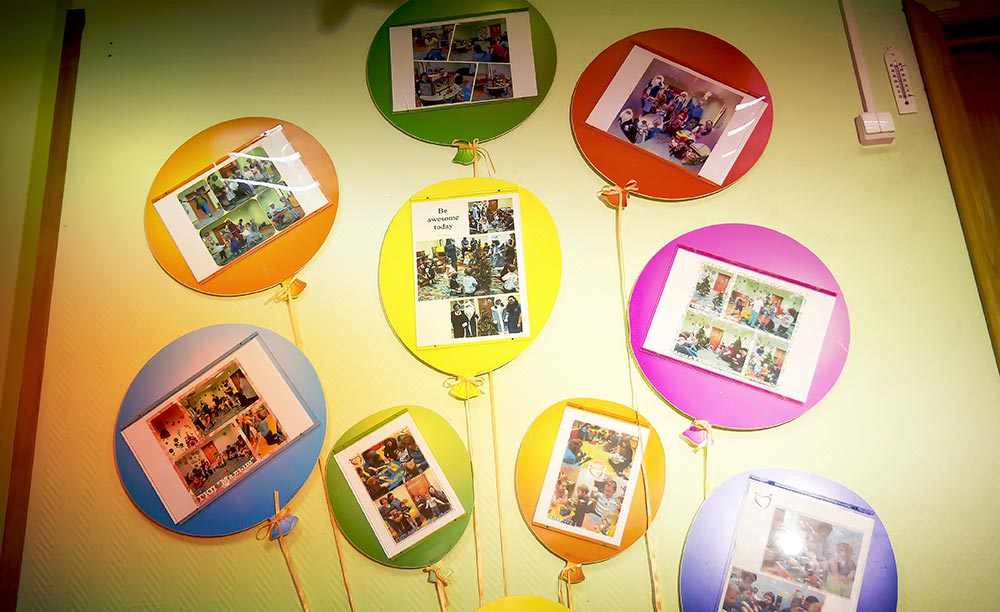 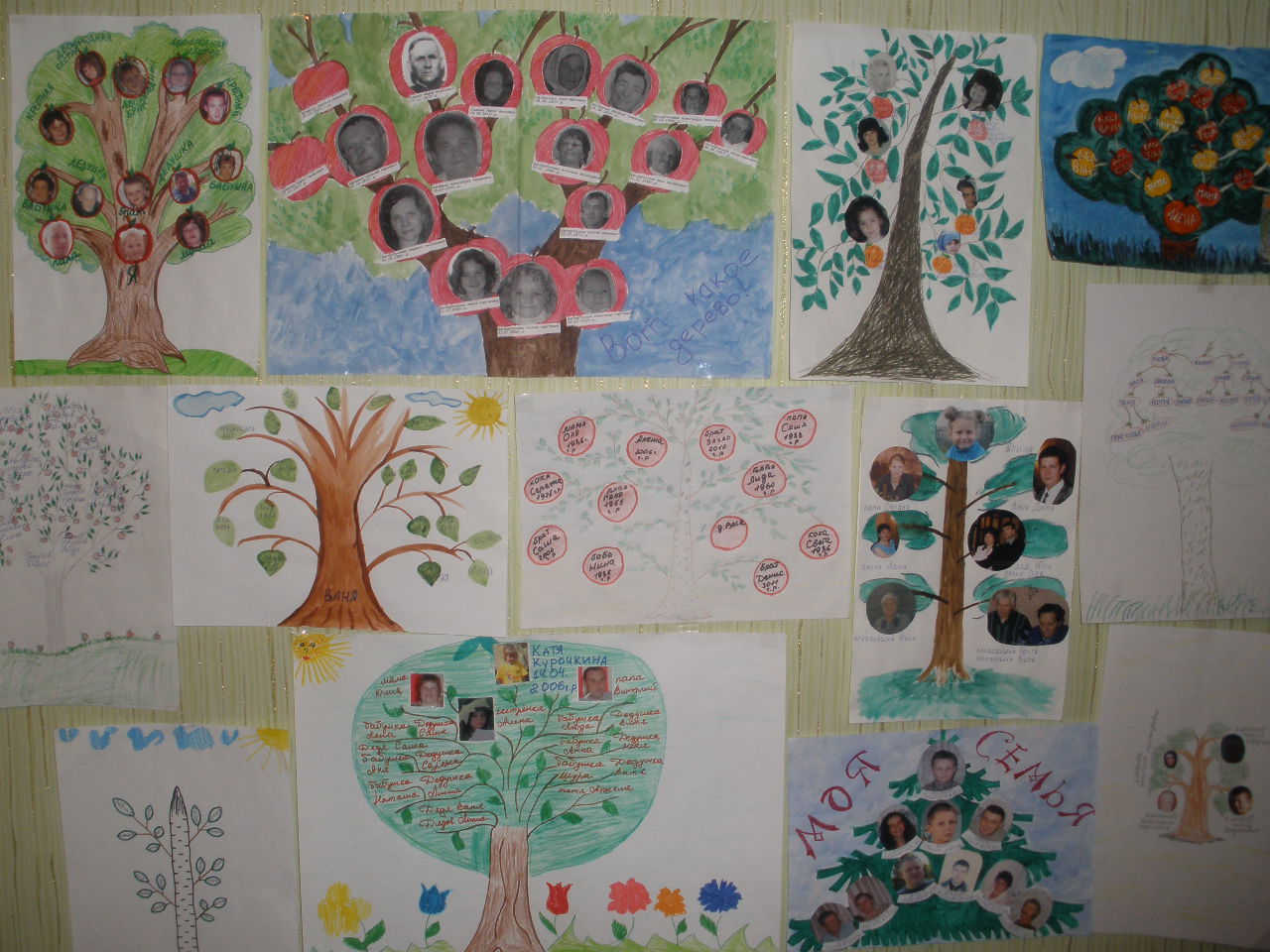 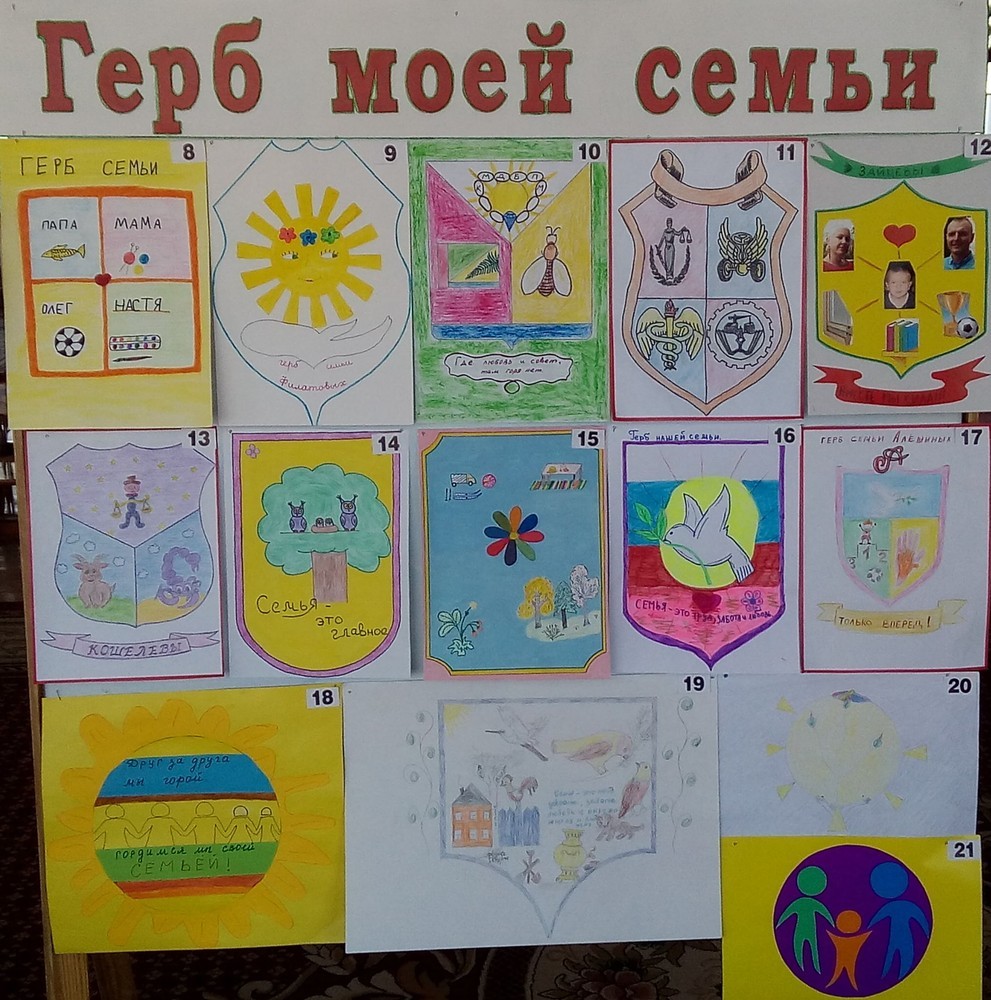 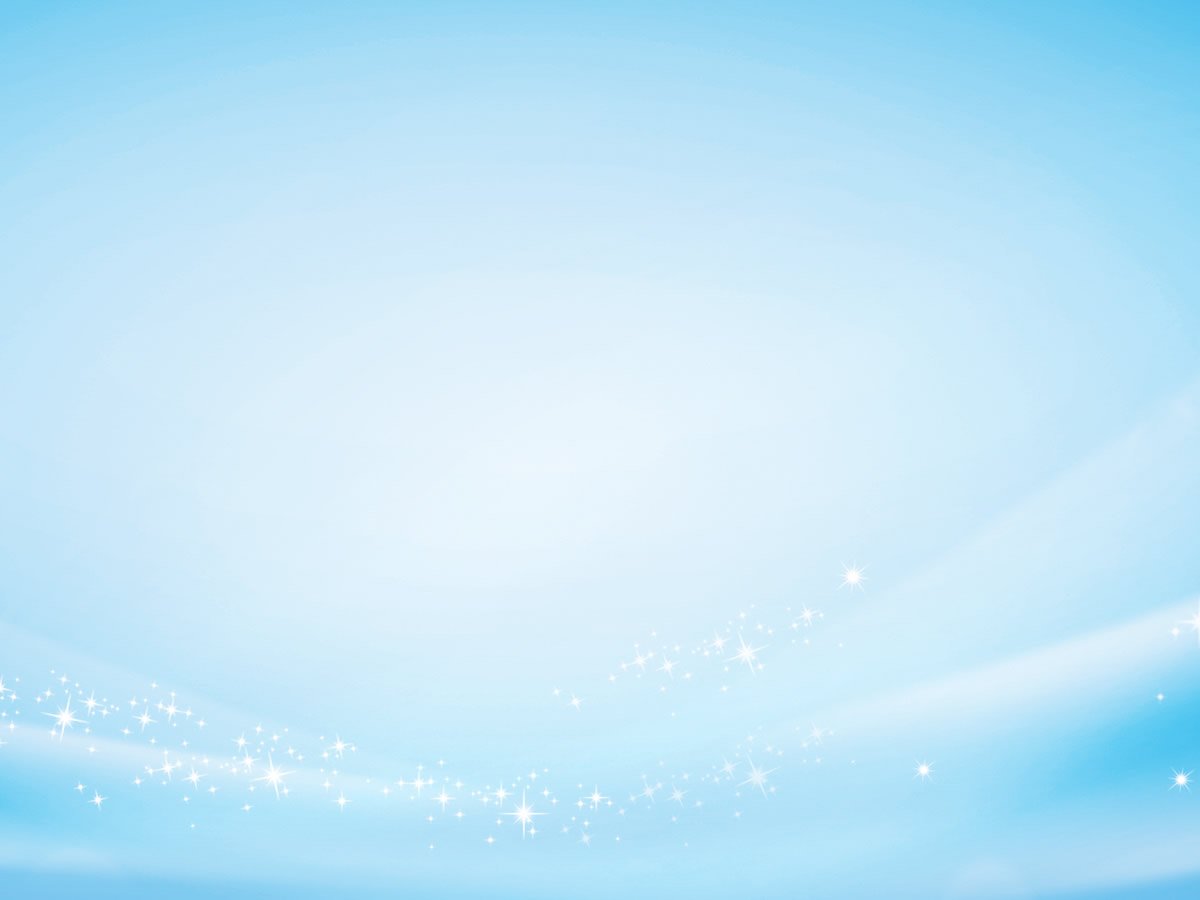 Семья – любви великой царство.
 В ней вера, праведность и сила.
 Семья – опора государства,
 Страны моей, моей России.
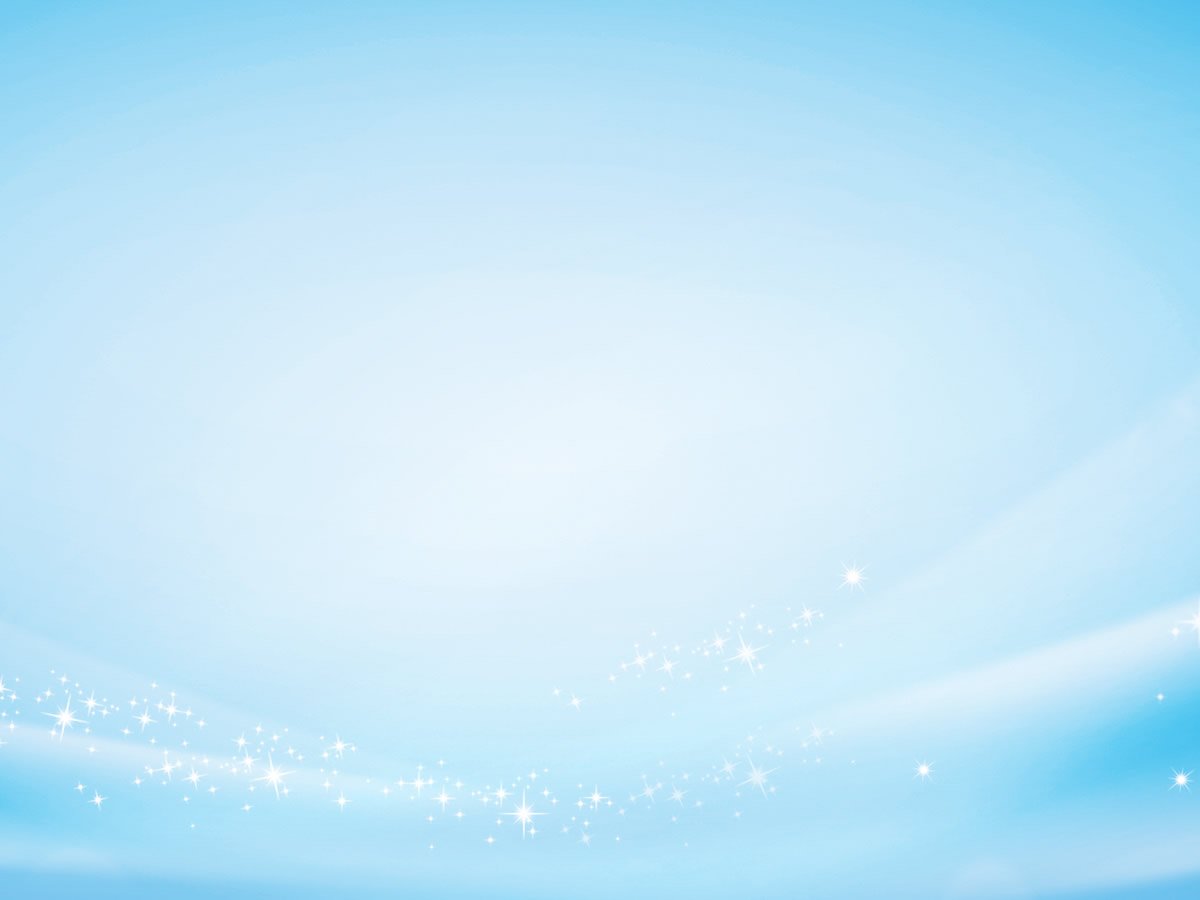 Спасибо за внимание!